Fig. 7. Scanning electron micrographs of hollow fibres retrieved from the large modules on day 4 (A), day 8 (B) and ...
Nephrol Dial Transplant, Volume 19, Issue 9, September 2004, Pages 2198–2207, https://doi.org/10.1093/ndt/gfh399
The content of this slide may be subject to copyright: please see the slide notes for details.
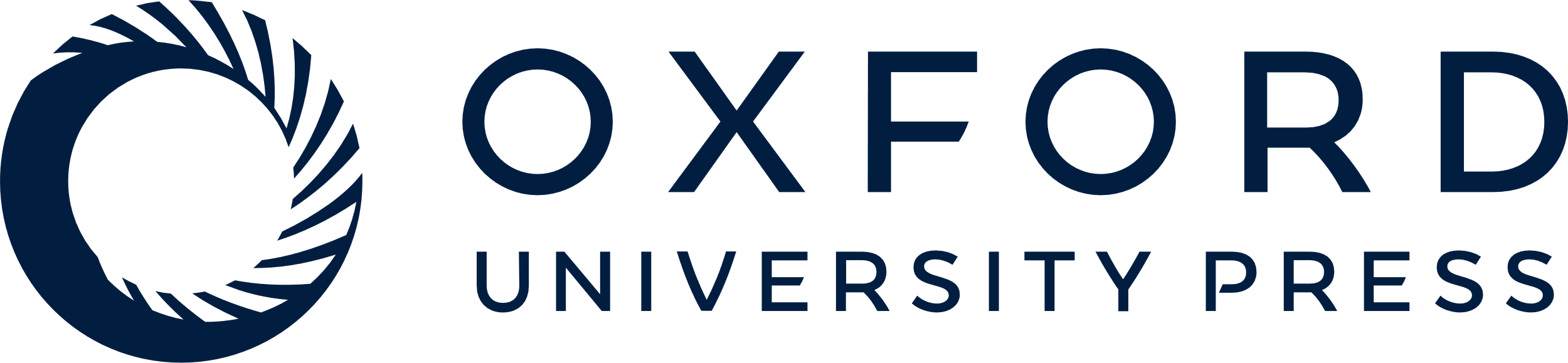 [Speaker Notes: Fig. 7. Scanning electron micrographs of hollow fibres retrieved from the large modules on day 4 (A), day 8 (B) and day 13 (C). Arrows indicate the hollow fibres. Cracks and fissures (arrowheads) seen on the surface of the cell layer are artefacts that appear during preparation of the samples. Scale bars = 20 µm.


Unless provided in the caption above, the following copyright applies to the content of this slide: Nephrol Dial Transplant Vol. 19 No. 9 © ERA-EDTA 2004; all rights reserved]